ULF vid Mittuniversitetet
ULF vid MIUN
Noder
Aktiviteter
Utvecklingsområden
Medel att söka 2024
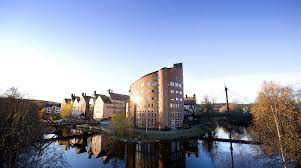 lena.ivarsson@miun.se
ULF-projektgrupp Mittuniversitetet
Lena Ivarsson, Institutionen för utbildningsvetenskap, projektledare
Glenn Svedin, Institutionen för humaniora och samhällsvetenskap
Magnus Oscarsson, Institutionen för ingenjörsvetenskap, matematik och didaktik
Anna-Karin Westman, Institutionen för ingenjörsvetenskap, matematik och didaktik
Umeånoden	(2017-2024)			Norra noden (från 2025)
Umeå universitet
Luleå tekniska universitet
Mittuniversitetet
Högskolan Dalarna
Högskolan i Gävle
Mälardalens universitet
Örebro universitet
Umeå universitet
Luleå tekniska universitet
Mittuniversitetet
Högskolan Dalarna
Högskolan i Gävle
Exempel på aktiviteter
Fördela medel för utvecklings- och forskningsprojekt
SÅDD-medel
Forskningscirklar
Medel för utvecklings-och forskningsprojekt
Kompetensutveckling
Aktionsforskning
Samverkan kring självständiga arbeten
ULF-projekt 2021-2023
Att utveckla elevers engagemang för NT-undervisning - ett forsknings- och utvecklingsprojekt (Timrå)
Fritidshemmet: Den fria leken utforskas genom aktionsforskning (Sundsvall)
Lokalt relevant utbildning för hållbar utveckling: den lilla skolans förutsättningar i en global kontext (Östersund, Ånge)
Design för hållbart lärande i förskolan (Härnösand)
Digital Databas för Nationella Prov i Ämnet Engelska (Sundsvall)
Politiska företrädares skolbesök (Sundsvall, Östersund, Berg)
Att utveckla elevers läsförståelse (Timrå)
Matematikuppgifters potential att synliggöra och utveckla elevers begreppsförståelse inom taluppfattning (Hudiksvall)
Digitala läromedel i praktiken (Sollefteå, Örnsköldsvik)
Ledarskapspraktik i förskolan och förutsättningar för systematiskt kvalitetsarbete (Sundsvall, Örnsköldsvik)
Läslust – Böle skola, F-6 och Fritids
SÅDD-medel
Forskningscirkel
ULF-projekt
Framtidens Välfärd
” Hälsa från mig att detta har varit skolutveckling på riktigt för Böle skola. Det har varit otroligt bra med stödet och kompetensen från er forskare. Lärarna har lyft att det har varit bra att hela skolan varit med, att det utgått från skolans/elevernas behov och att det är något vi nu ska implementera i undervisningen.””Det kommer ett reportage om projektet i Skolledaren under våren”
Exempel på områden som kan utvecklas
Tydligare koppling till lärarutbildningarna
Förenade anställningar
Utveckla samverkan med skolhuvudmän
Självständiga arbeten i samverkan
Medel att söka 2024
Såddmedel – för att planera ett större projekt tillsammans med representanter från skola/skolor 
Forskningscirklar – 90 timmar/cirkel
Forsknings- och utvecklingsmedel – 5 projekt a 500 000 SEK, sista ansöknings dag 30 april
https://www.miun.se/mot-mittuniversitetet/samverkan/run/praktiknara-skolforskning/ulf-utveckling-larande-forskning/forskningsprojekt/